The environments we grow up in impact on our attitudes
Age determines who can receive certain medical procedures or treatments
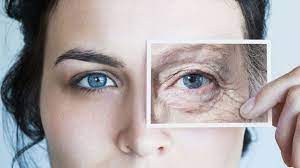 Older adults are the only stigmatized group of which we all become a part
We all love our 
grandparents, 
don’t we?
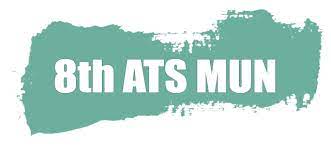 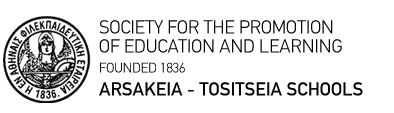 GA3 Social Humanitarian Committee
The Global Challenge of Ageism
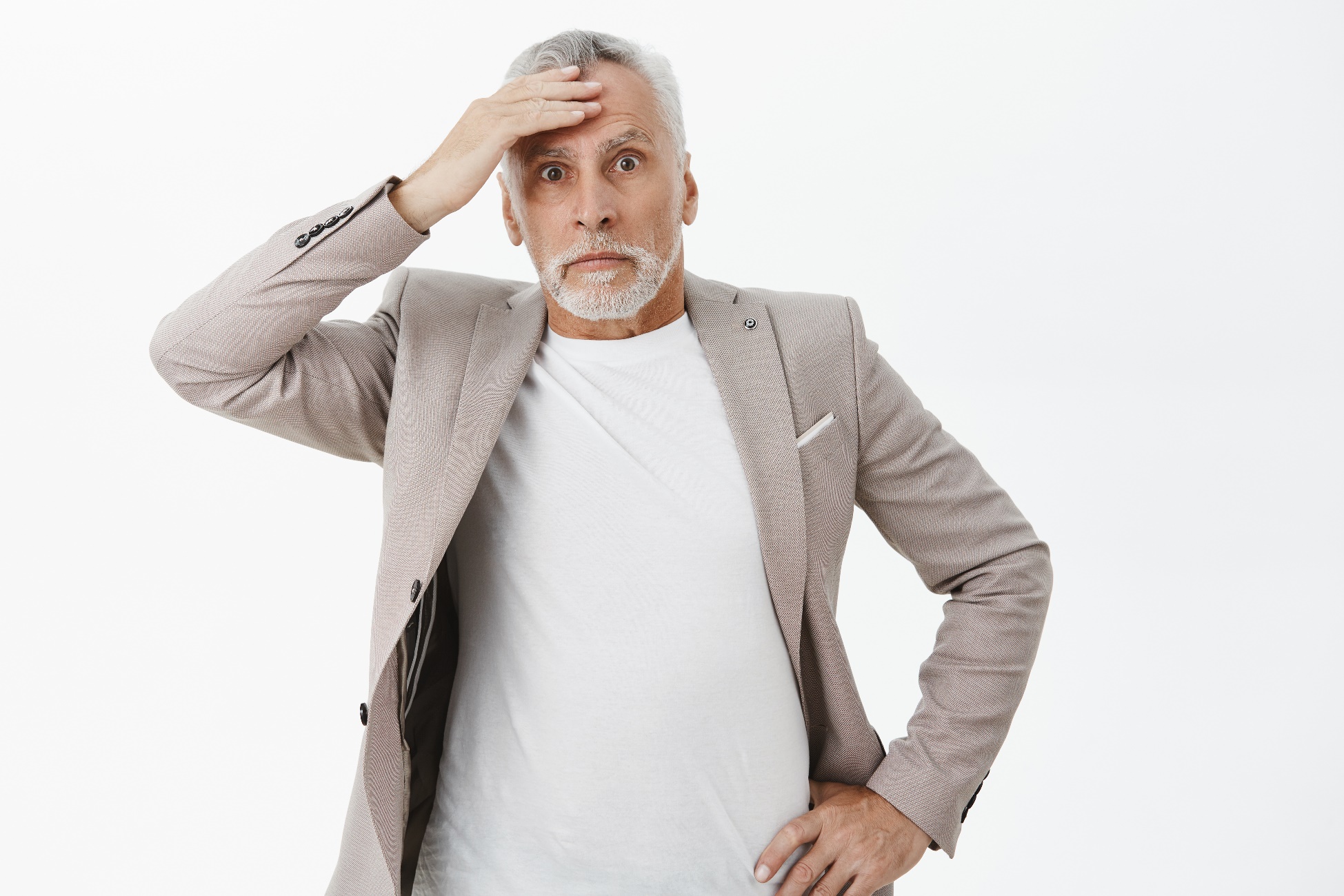 elderly, being of advanced years, aged, aging, ancient, geriatric, long-lived, over-the-hill, senescent, pensioned,      retired, superannuated, decrepit, doddering, senile,  
           tottery, overaged, long in the tooth, of a certain age
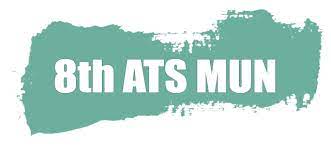 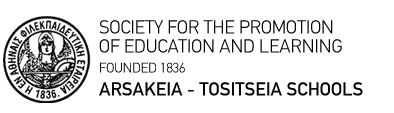 GA3 Social Humanitarian Committee
The Global Challenge of Ageism
Image by cookie studio</a>  on Freepik
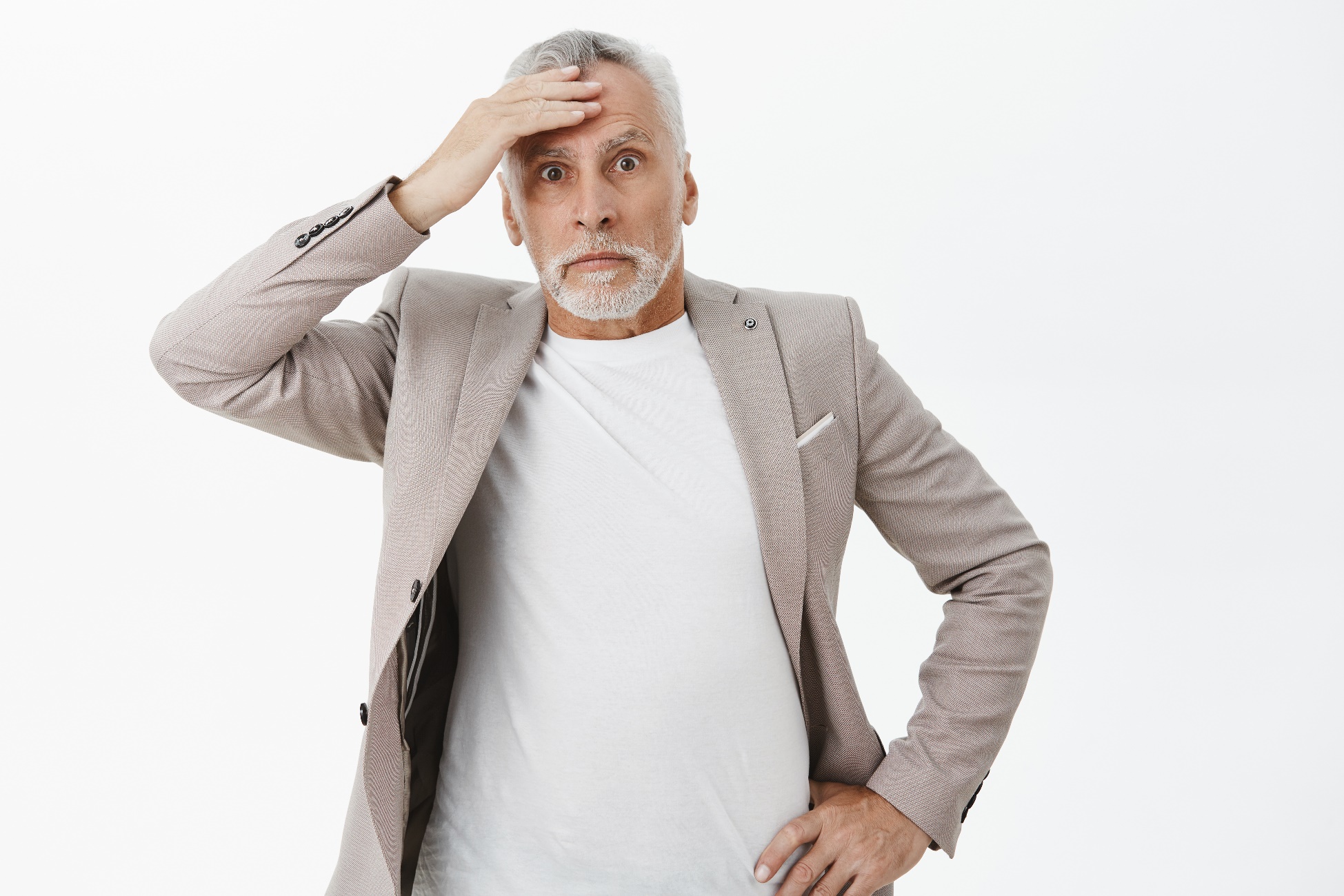 elderly, being of advanced years, aged, aging, ancient, geriatric, long-lived, over-the-hill, senescent, pensioned,      retired, superannuated, decrepit, doddering, senile,  
           tottery, overaged, long in the tooth, of a certain age
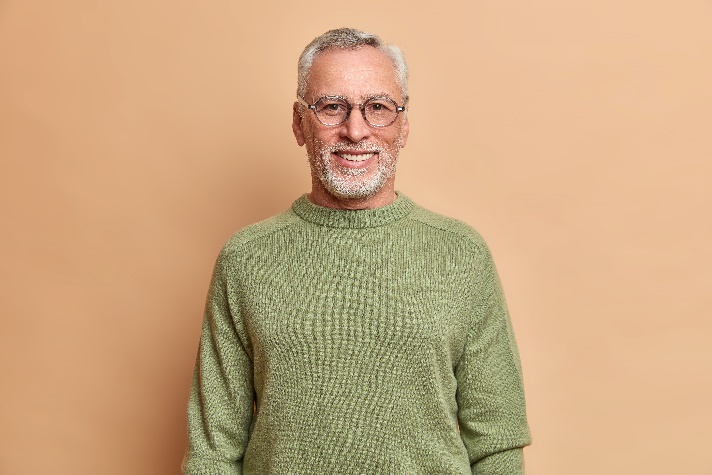 senior, mature, venerable, ageless
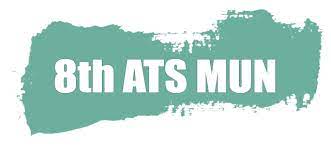 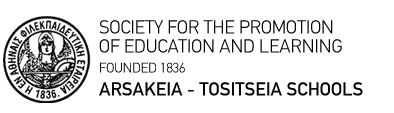 GA3 Social Humanitarian Committee
The Global Challenge of Ageism
Images by wayhomestudio</a> & cookie studio</a>  on Freepik
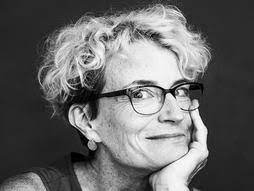 “the elderly”
“This implies a homogenous group, when nothing could be further from the case.”
Ashton Applewhite
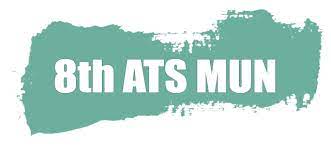 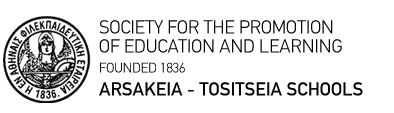 GA3 Social Humanitarian Committee
The Global Challenge of Ageism
“Each time we see an older person, we need to imagine them as our future self, and rather than recoil from their wrinkles or infirmities, applaud their resilience. We need to re-humanise older people, to shift norms, expectations, policies and outcomes for all older people”.
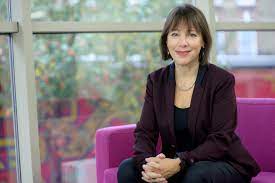 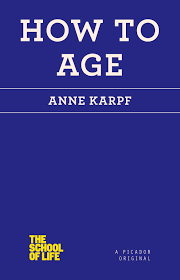 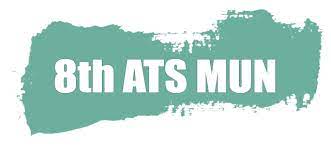 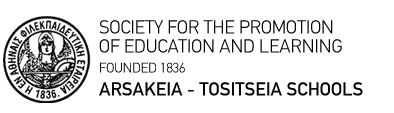 GA3 Social Humanitarian Committee
The Global Challenge of Ageism
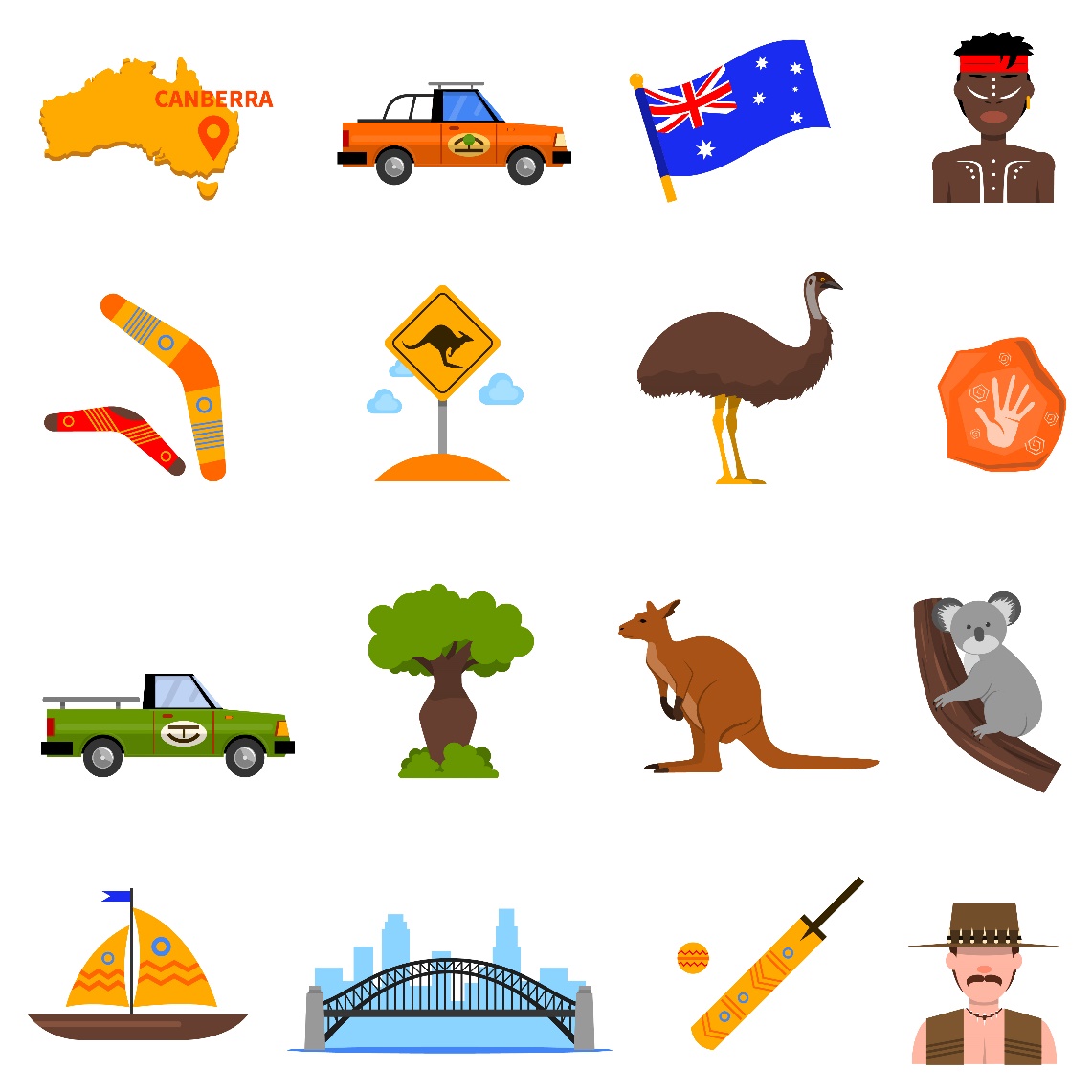 Game Changer?
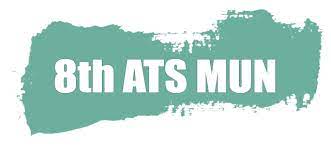 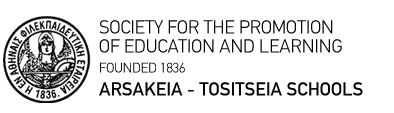 GA3 Social Humanitarian Committee
The Global Challenge of Ageism
Image by macrovector</a> on Freepik
adolescent, immature, juvenile, preteen, puerile, minor, underage, callow, green, inexperienced, raw, babyish, childish, childlike, infantile
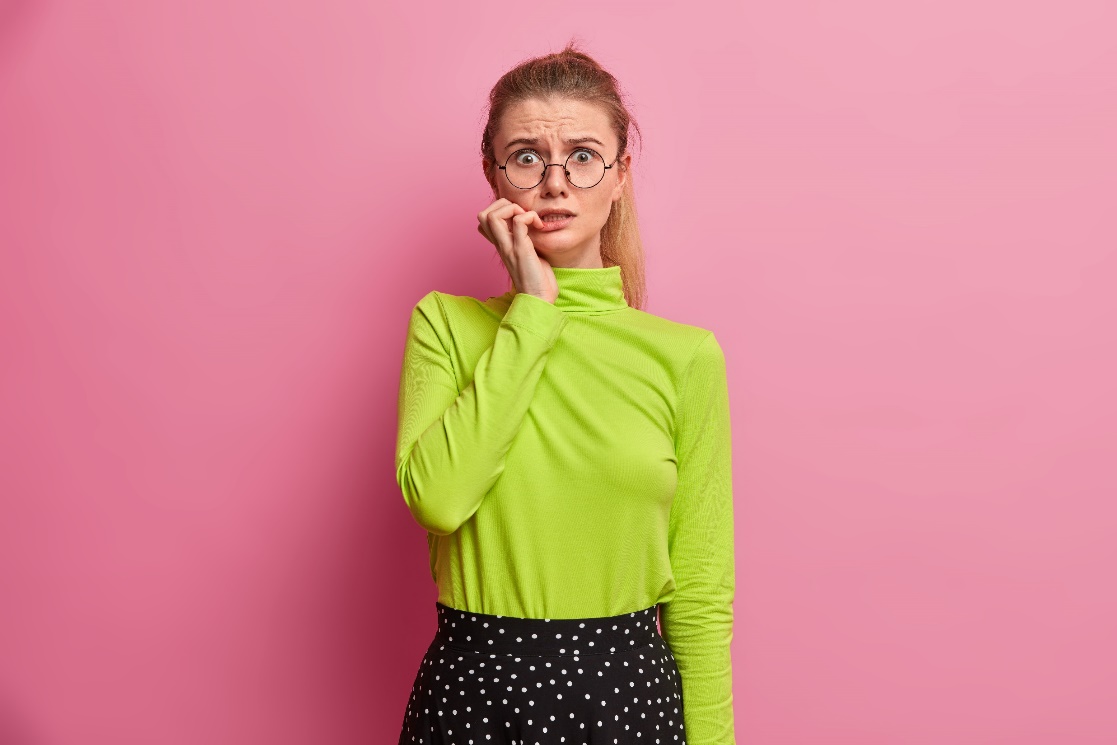 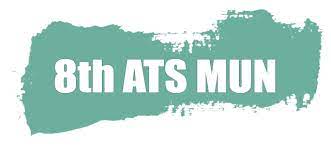 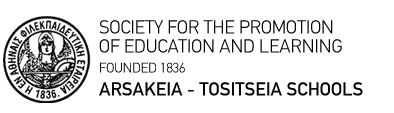 GA3 Social Humanitarian Committee
The Global Challenge of Ageism
Image by wayhomestudio</a on Freepik
adolescent, immature, juvenile, preteen, puerile, minor, underage, callow, green, inexperienced, raw, babyish, childish, childlike, infantile
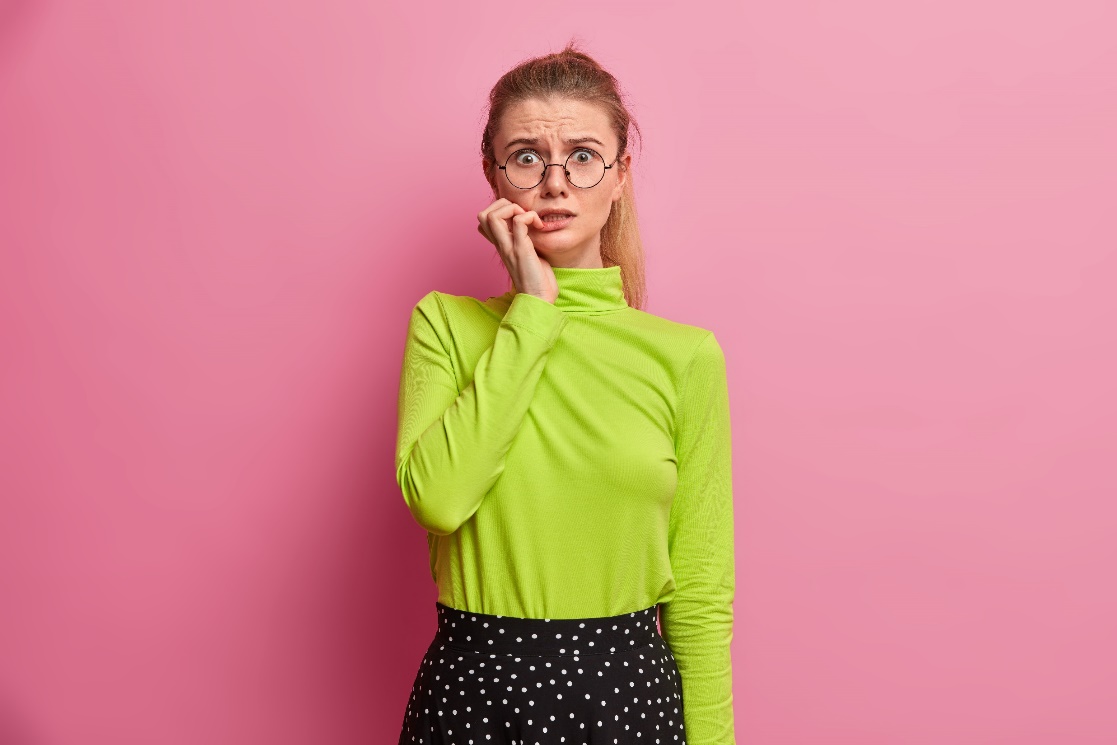 youthful
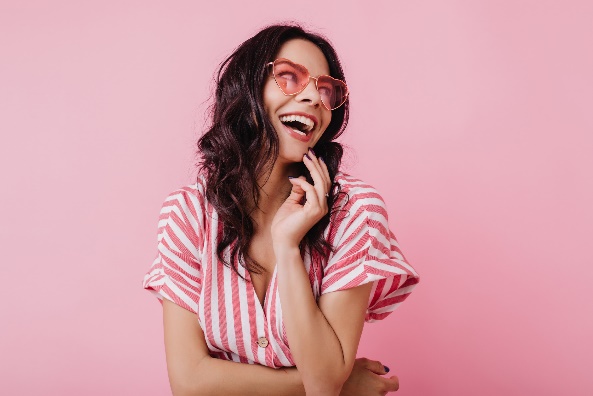 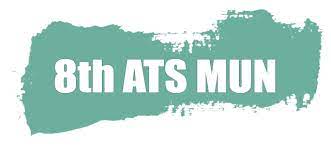 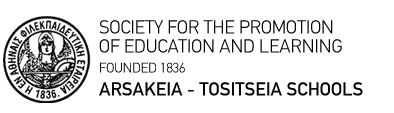 GA3 Social Humanitarian Committee
The Global Challenge of Ageism
Images by wayhomestudio</a> & lookstudio</a>  on Freepik
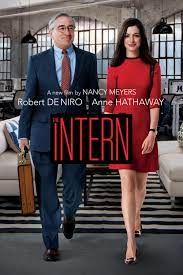 Sources
https://msutoday.msu.edu/news/2020/ageism
https://academic.oup.com/gerontologist/article/60/1/174/5166947
https://www.who.int/news/item/18-03-2021-ageism-is-a-global-challenge-un
https://www.theguardian.com/lifeandstyle/2018/sep/14/the-ugly-truth-about-ageism-its-a-prejudice-targeting-our-future-selves
https://www.ohchr.org/en/stories/2021/09/eliminate-ageism-and-age-discrimination-says-un-expert
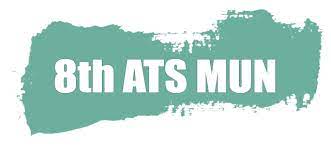 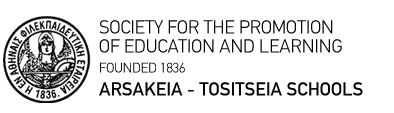 GA3 Social Humanitarian Committee
The Global Challenge of Ageism
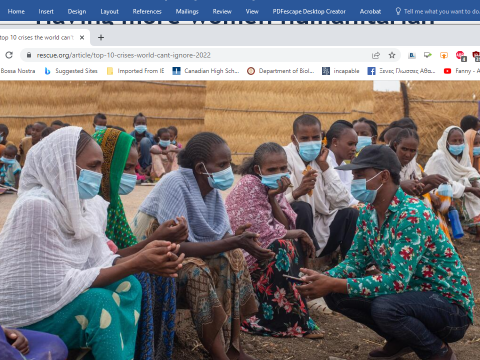 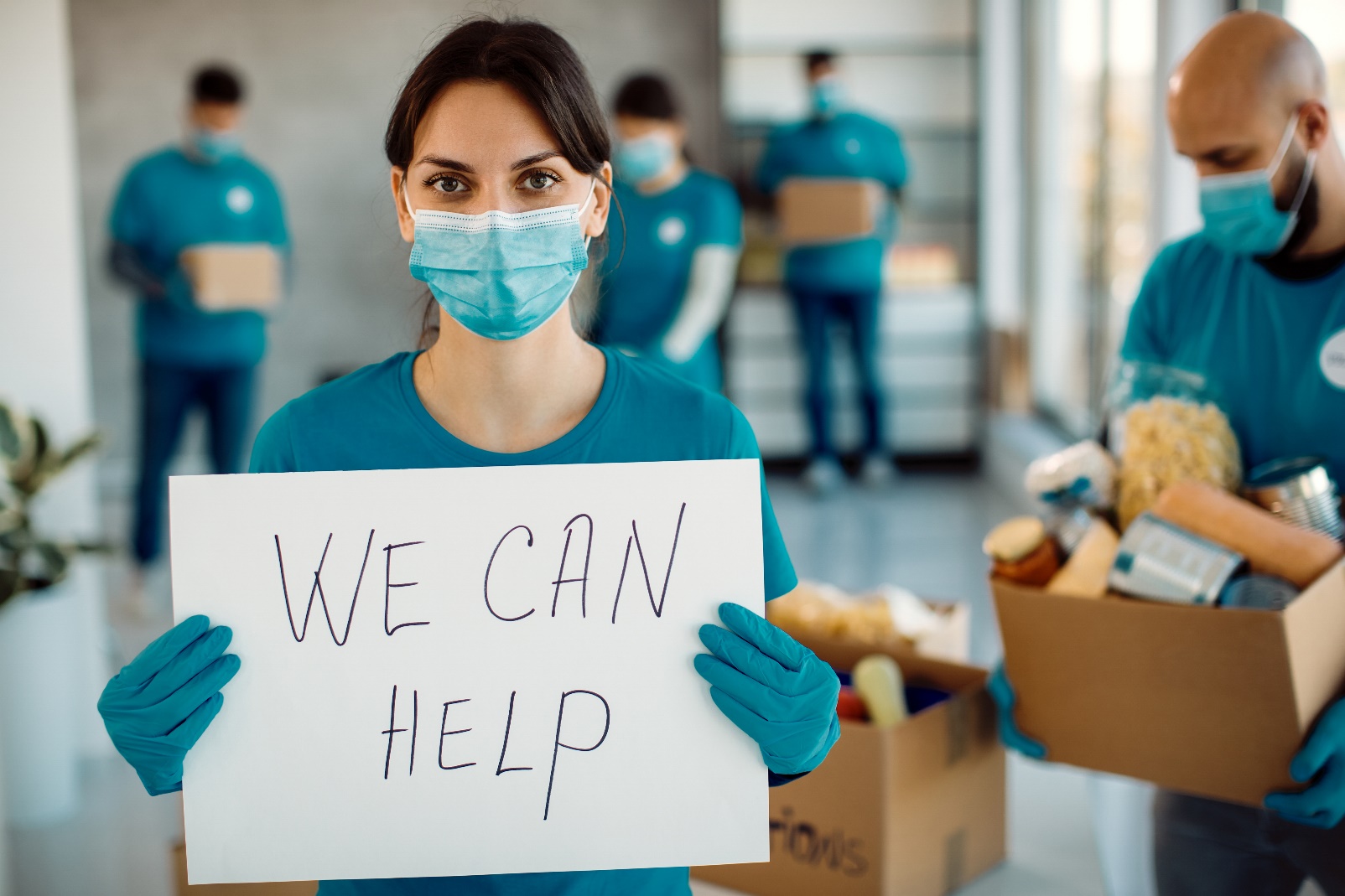 Earthquake
War
Disaster
Famine
Drought
Long Covid
importance
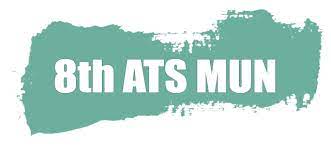 Image by Drazen Zigic</a> on Freepik
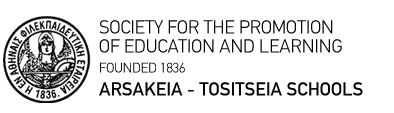 GA3 Social Humanitarian Committee
Women as game changers towards eradicating humanitarian crises
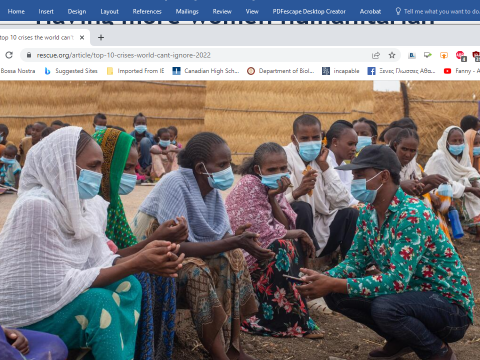 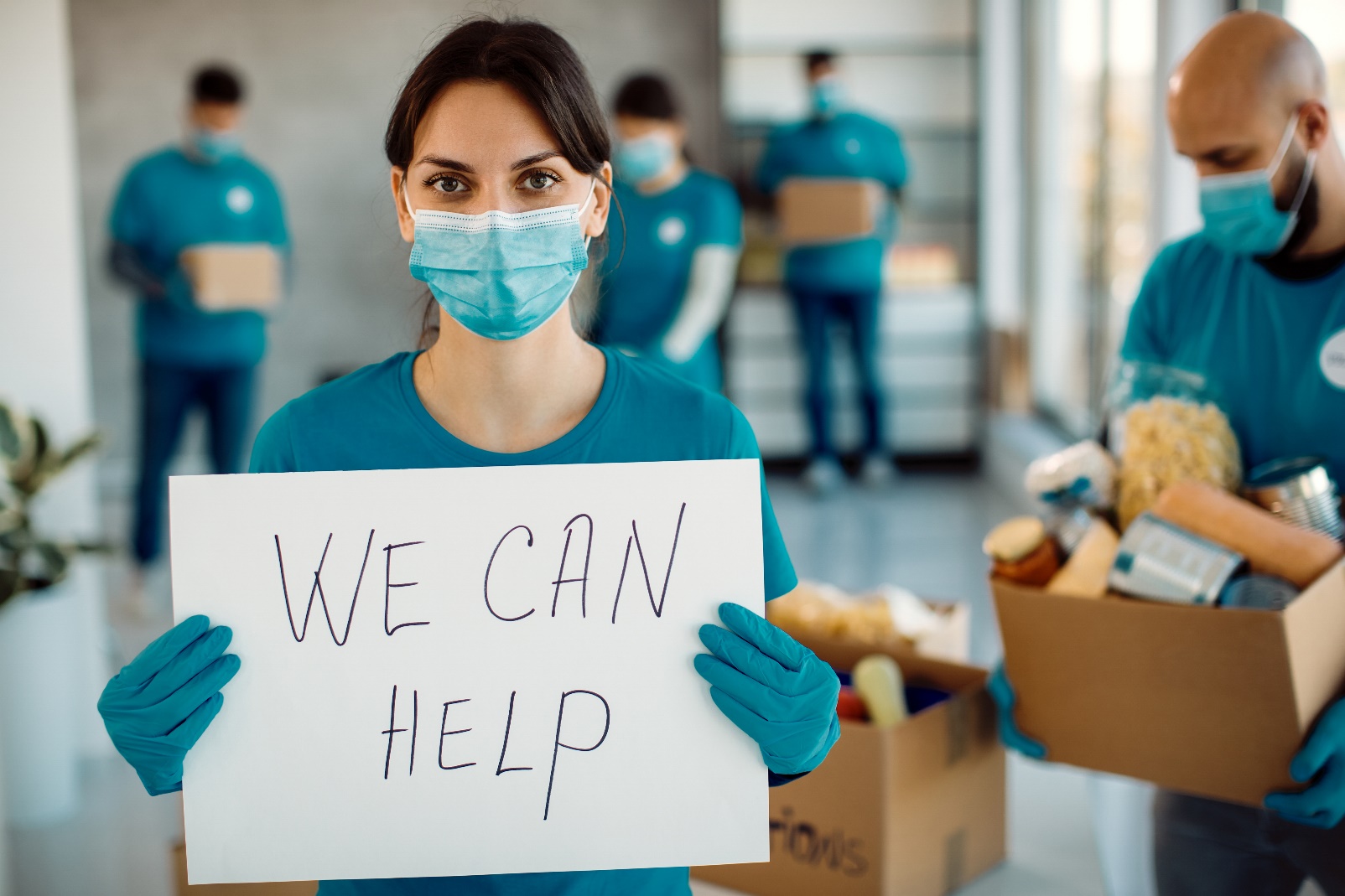 uniquely!
importance
ability to speak to women
undervalued knowledge
transformational leadership
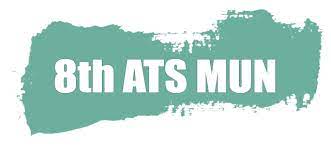 Image by Drazen Zigic</a> on Freepik
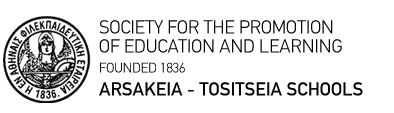 GA3 Social Humanitarian Committee
Women as game changers towards eradicating humanitarian crises
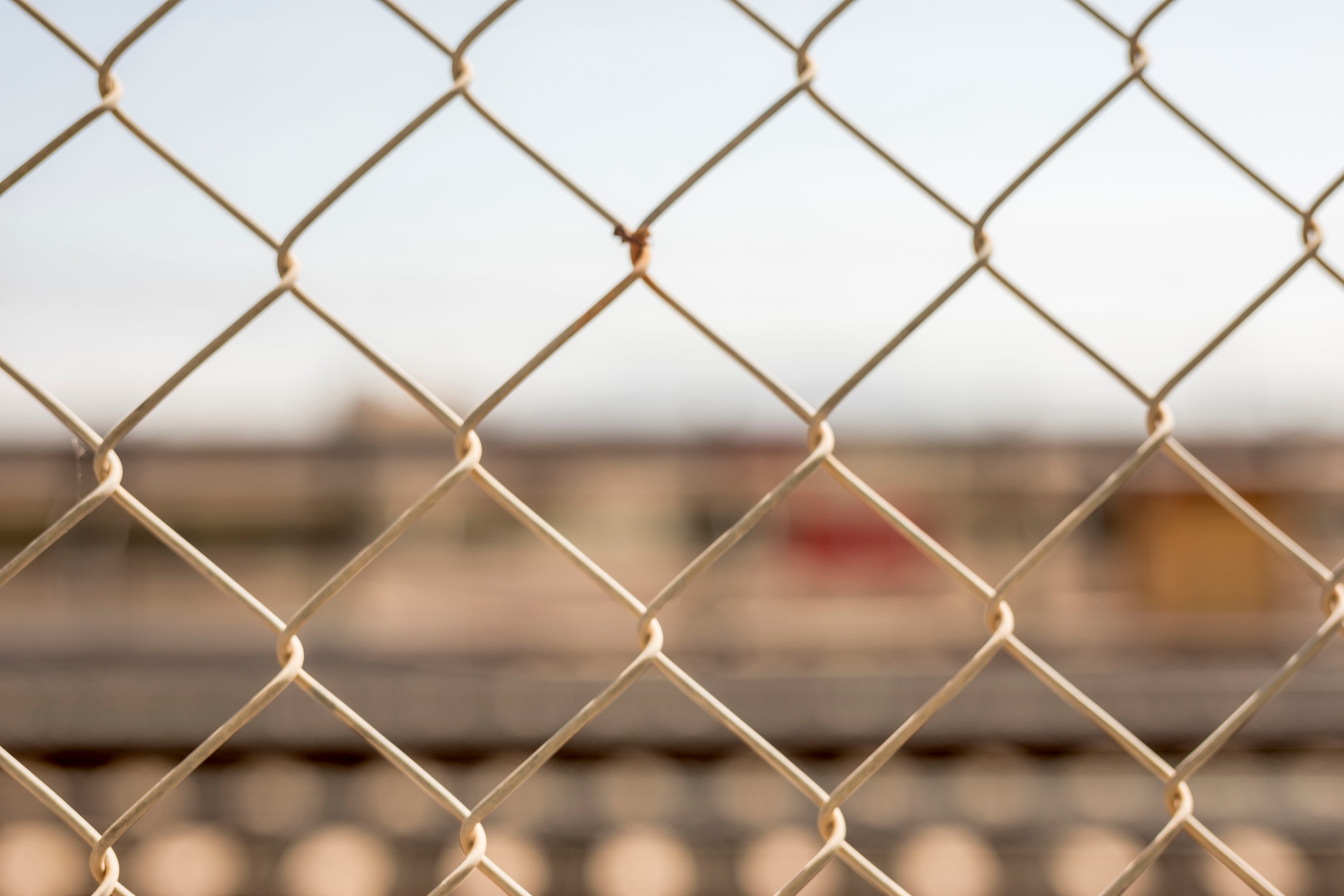 barriers
political
organisational
financial
cultural
societal
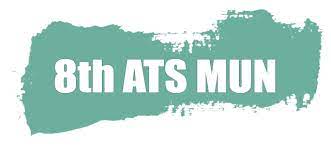 Image by Freepik</a>
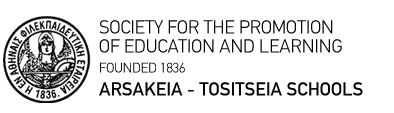 GA3 Social Humanitarian Committee
Women as game changers towards eradicating humanitarian crises
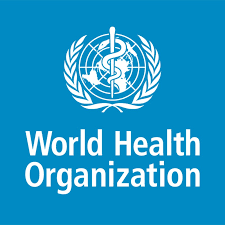 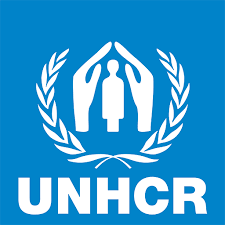 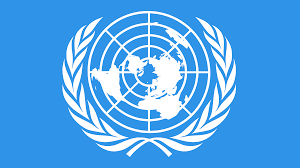 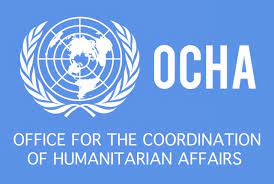 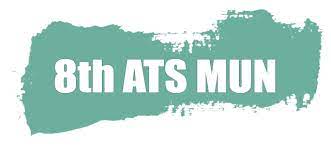 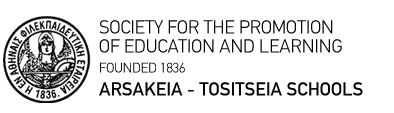 GA3 Social Humanitarian Committee
Women as game changers towards eradicating humanitarian crises
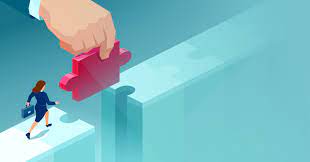 opportunities
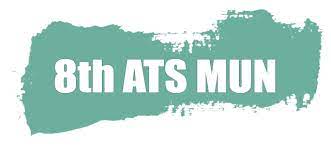 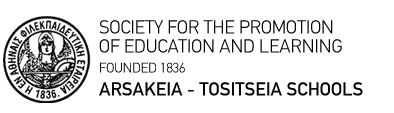 GA3 Social Humanitarian Committee
Women as game changers towards eradicating humanitarian crises
Organisational culture across the conflict and humanitarian domain significantly hinders women pursuing leadership roles
Women are significantly under-represented in senior humanitarian leadership roles.
Patriarchal attitudes restrict women’s aspiration to becoming leaders.

Diverse and inclusive humanitarian leadership teams perform better.
More women leaders can transform the humanitarian system to better meet 
     the health needs of those affected by conflict and humanitarian emergencies.
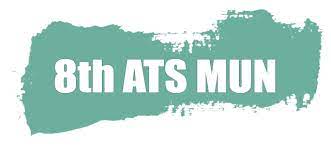 Source
https://conflictandhealth.biomedcentral.com/articles/10.1186/s13031-020-00330-9
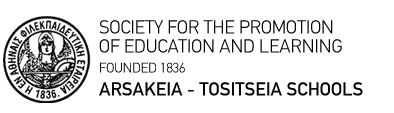 GA3 Social Humanitarian Committee
Women as game changers towards eradicating humanitarian crises